СУЩЕСТВИТЕЛЬНЫЕ,КОТОРЫЕ ИМЕЮТ ТОЛЬКО ФОРМУ ЕДИНСТВЕННОГО ЧИСЛА
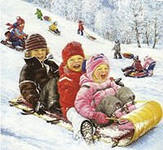 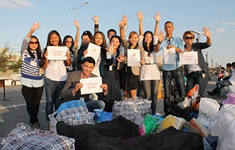 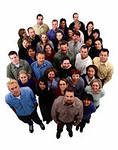 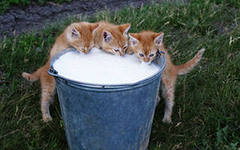 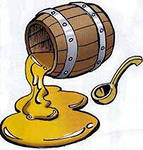 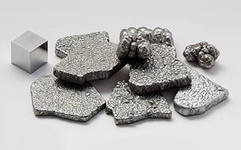 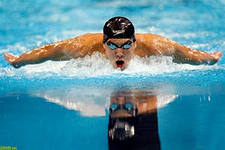 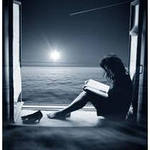 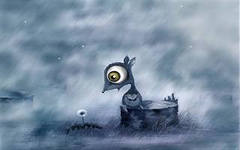 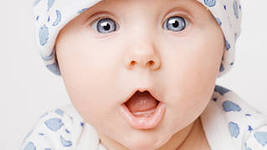 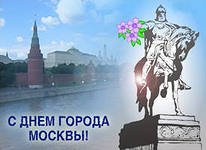 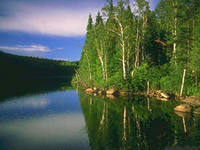 СУЩЕСТВИТЕЛЬНЫЕ , КОТОРЫЕ ИМЕЮТ ТОЛЬКО ФОРМУ МНОЖЕСТВЕННОГО ЧИСЛА
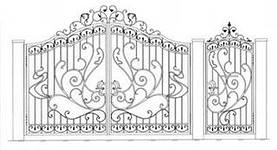 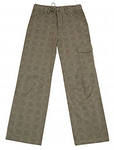 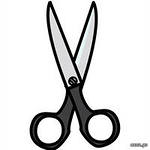 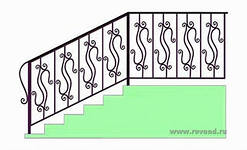 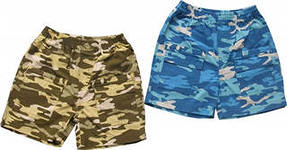 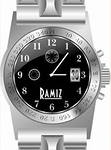 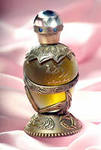 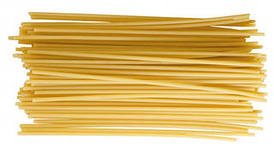 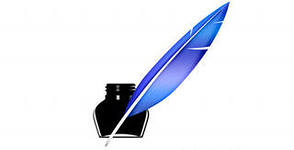 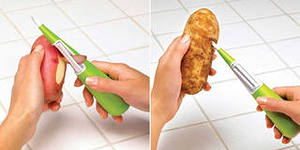 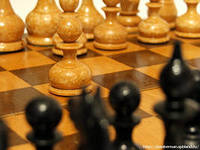 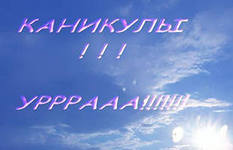 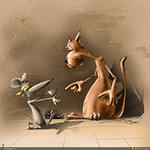 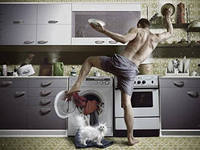 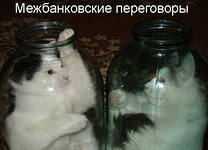 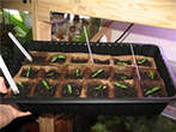 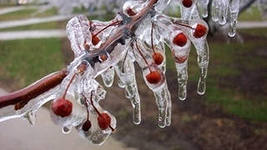 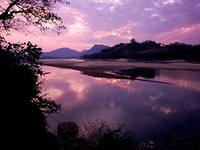 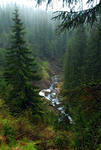 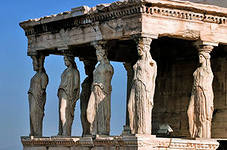